Norzagaray National High School
INTRODUCTION
       NORZAGARAY NATIONAL HIGH  SCHOOL

	The establishment of Norzagaray Municipal High School was originally conceived by the former local officials of Norzagaray, Bulacan led by the then and former Hon. Municipal Mayor  Eufemio T. Correa in June, 1968. The local government purchased the building and lot from Mr. and Ms. Celso L. Euterio of the neighboring town of Angat.
	Norzagaray Municipal High School is established as a secondary school by virtue of section 2196. Norzagaray High School has been granted fiscal autonomy as per DepEd Regional Memorandum no. 83, s. 2004 dated August 1, 2004 and is hereby authorized to use its present name Norzagaray National High School (NNHS).
NNHS is located along Villarama Highway in Barangay Poblacion, Norzagaray, Bulacan. The main campus of of the school is situated in a 2,464 sq. m. site with concrete fences. Due to the growing student population NNHS has to expand its campus. NNHSAnnex I is located adjacent to the municipal compound and was constructed in 1997 under the incumbency of Mayor Feliciano Legaspi. As if the number of rooms was not enough NNHS has to request for additional classrooms, thus another building was built, the NNHS Annex II.
Head of the School
Lisa C. Cruz, Ed. D.
Principal III
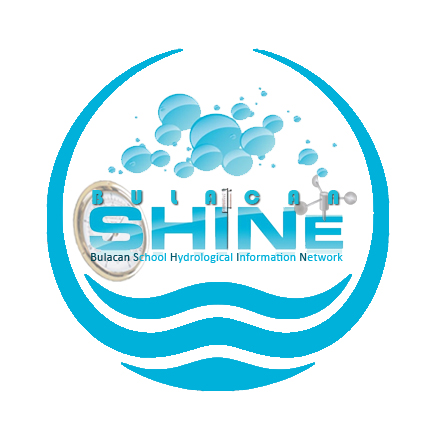 Bulacan SHINe
Bulacan
S-chool
H-ydrological
I-nformation
Ne-twork
Advisers of  Bulacan SHINe(Norzagaray Chapter)
Mr. Martin S. Santos
Mr. Reynaldo F. Paed
Rain Gauge
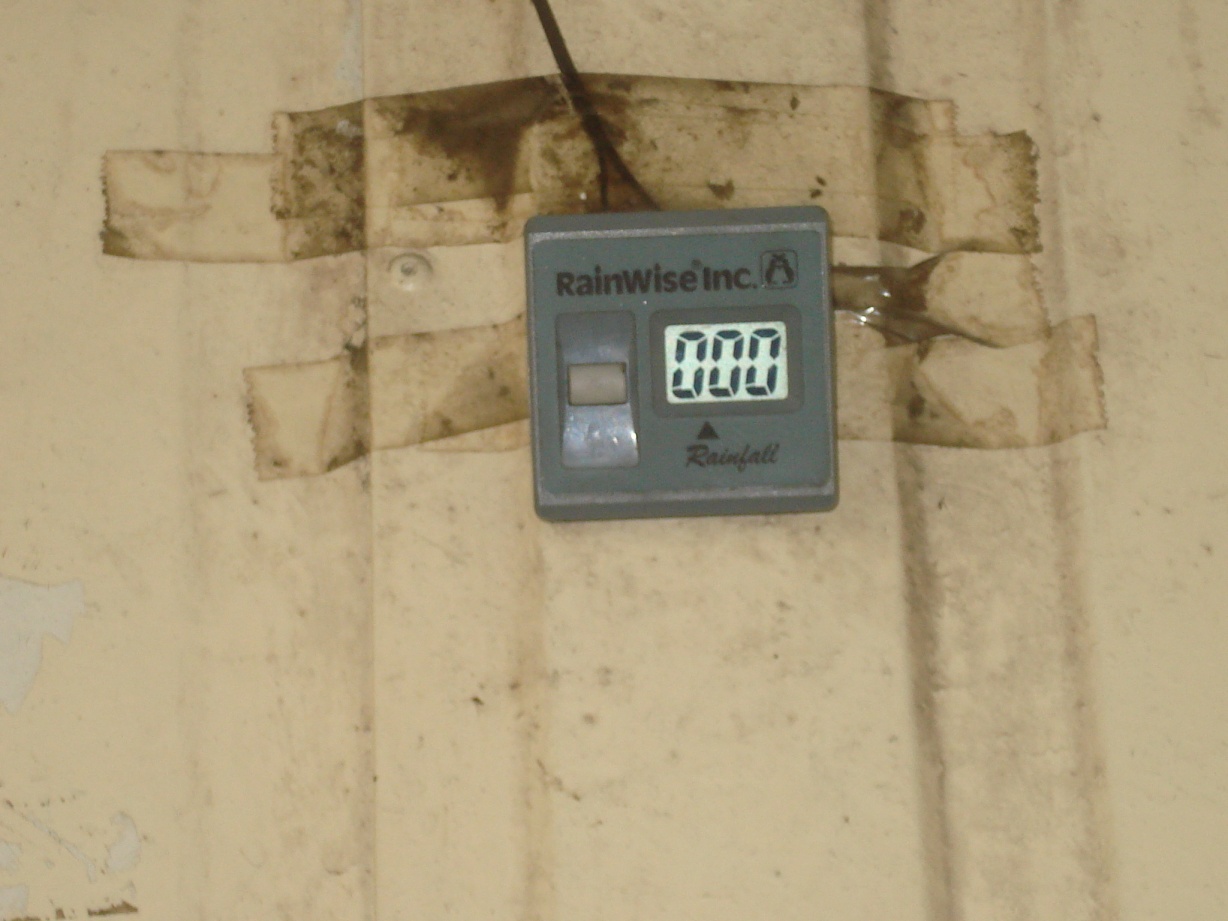 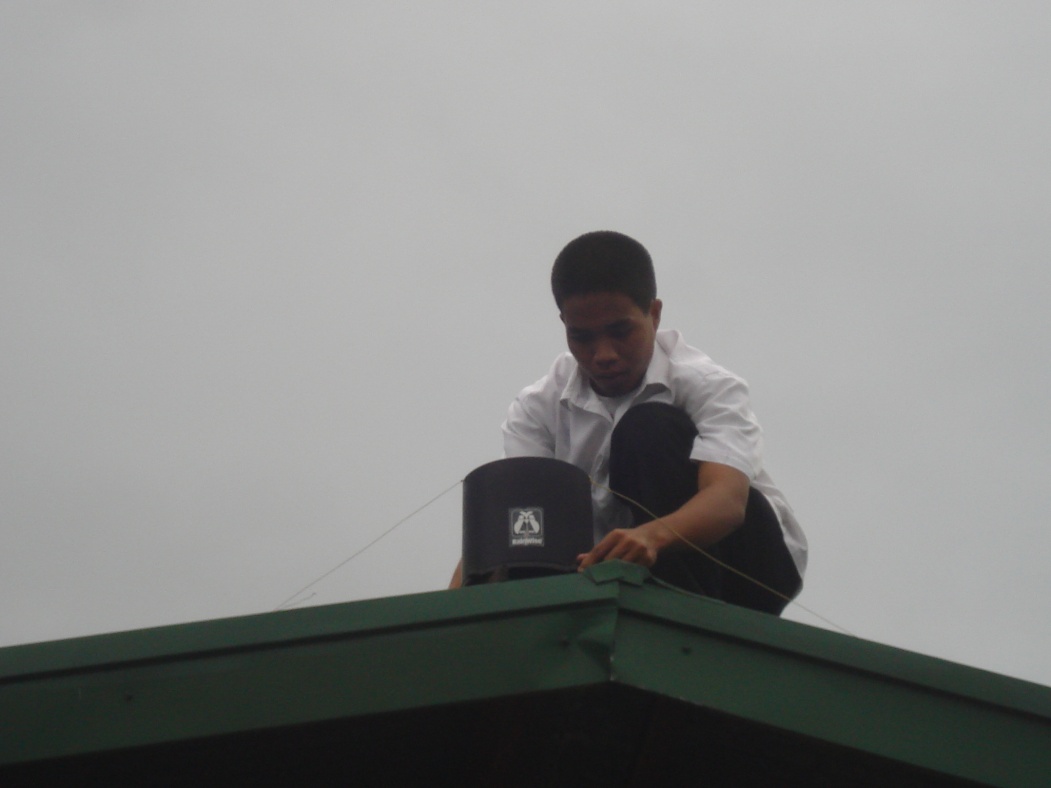 Bulacan SHINe Officers(Norzagaray Chapter)
President : Ezra C. Cruz
Vice Pres. : Janine C. Crisostomo
Secretaries : Jessica Stephanie P. Sarmiento
                           Alyssa Marice E. Palad
Treasurers : Kristopher P. Ong
Auditor: Sharmaine B. Rutaquio
P.I.O : Johanna Marie Fe Cruz
Peace Officers: Dan A. Sarito
Escort: Albert L. Esquivel
Muse: Evita Mae Bau
Data PresentationsType of Gauge: Digital RR
Achievements or Accomplishments
Bulacan SHINe awareness among the students through :
1.1 Integration to the lesson specially to MAPEH andScience subjects.1.2 Meetings and symposium(target levels: Grade 7 through Fourth year)
1.3 Linking to other clubs in the school regarding cleanliness.
BENEFITS GAINED
1. Every student becomes aware of the surroundings.
2. The student develops personal accountability especially in terms of garbage disposal.
3. To plant trees turns into a mission in order to save mother nature.
4. Planting and eating vegetables becomes a healthy habit.
5. Awareness becomes contagious and everyone becomes vigilant, health conscious and environment-friendly.
For our Plans:1. in school2. in barangay
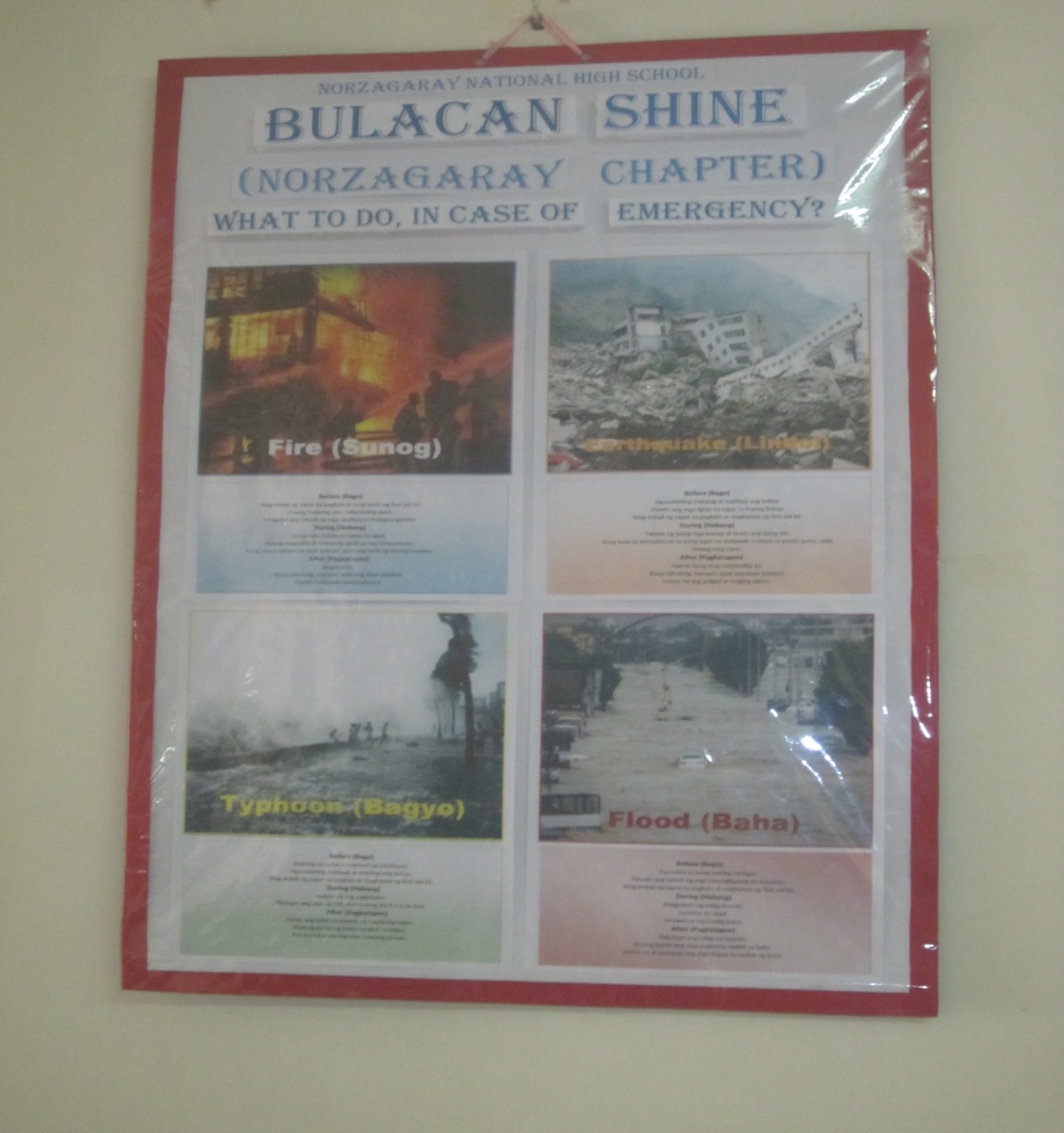 What to do, in case of    emergency?
Fire (sunog)
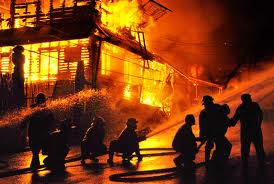 Earthquake (lindol)
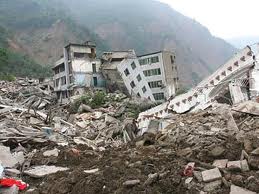 Flood (baha)
Typhoon (bagyo)
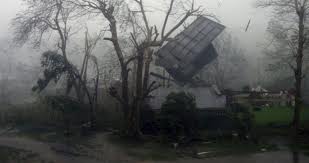 Here in SHINe Norzagaray Chapter, we aim to  be of service to our community and become responsible and productive citizens of our country.